项目1商品认知
商品基础知识认知
01
商品分类
02
互联网+商品分类编码识别
03
项目1商品认知
知识目标
理解商品的概念。
掌握商品的构成及属性。
掌握商品的分类方法。
熟悉常用商品的分类标志。
了解商品编码的种类。
了解互联网+商品发展趋势。
项目1商品认知
能力目标
1. 能对常用的商品进行分类 。
2. 能描述商品分类的原则 。
3. 能用正确的方法进行商品分类 。
4. 能分析识别商品条码内容 。
5. 能有效识别互联网 +商品分类编码 。 
素质目标
1. 能够对学习进行总结反思 , 能与他人合作 ,进行有效沟通 。
2. 通过实战演练 , 能够明确商品基础知识在采购工作中的重要性 ,加强课余练习 。
项目1商品认知
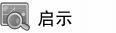 在移动互联网的潮流冲击下 ,其实不管是传统企业 ,还是互联网公司 ,精准定位商品结 构和认知是抓住消费者心理需求的关键 ,也是商品采购的必备环节
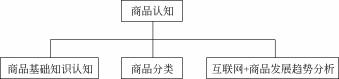 学习任务1.1 商品基础知识认知
任务目标
1.  了解商品的发展趋势 。
2.  了解商品的特征 。
3.  明确商品的构成 。
4. 理解商品的概念 。
学习任务1.1 商品基础知识认知
1.你对商品的发展史有哪些了解呢?
2.经过劳动生产的产品都是商品吗? 你能列举几个例子证明你的观点吗?
想一想
一、商品的产生与发展
我国是世界文明古国之一 ,商业的历史十分悠久 ,对商品的研究也有相当长的历史 。据记载 ,春秋时期师旷所著《禽经》,晋朝时期戴凯之所著《竹谱》,都是我国较早的商品知识书籍 。
1.你对商品的发展史有哪些了解呢?
2.经过劳动生产的产品都是商品吗? 你能列举几个例子证明你的观点吗?
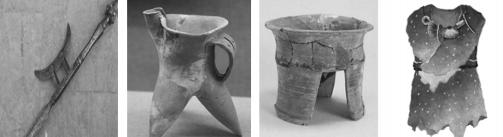 图 1-1   远古时代商品
学习活动1.1.1 商品发展趋势分析
1.你对商品的发展史有哪些了解呢?
2.经过劳动生产的产品都是商品吗? 你能列举几个例子证明你的观点吗?
想一想
二、商品交换商品
交换就是商品所有者按照等价交换的原则相互自愿让渡商品所有权的经济行为 。
1.你对商品的发展史有哪些了解呢?
2.经过劳动生产的产品都是商品吗? 你能列举几个例子证明你的观点吗?
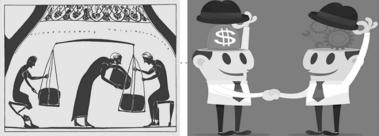 图 1-2   商品交换
学习活动1.1.1 商品发展趋势分析
三、互联网商品　
(一) 互联网商品的概念
互联网商品是从传统意义上的“产品”延伸而来的,是在互联网领域中产出而用于经营的商品,它是满足互联网用户需求和欲望的无形载体。
(二) 互联网商品的分类
1.按功能分类
(1)主要商品。
(2)盈利商品。
(3)辅辅助商品。
2.按照服务对象分类
(1)面向用户(2C)的产品(2)PC端产品
4.按照用户需求分类
(1)交易类产品 (2)PC端产品
(3)内容类产品 (4)工具类产品
(5)平台类产品 (6)游戏类产品
3.按照运行平台分类
(1)移动端商品
(2)PC端产品
学习活动1.1.1 商品发展趋势分析
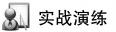 1.想一想
 请根据案例,找出互联网商品的盈利模式有哪些。互联网商品盈利模式就是互联网产品通过什么方式来赚钱,在互联网产品野蛮生长的年代,企业一开始也不知道该如何盈利,就是闷头往前干,比如,刚起步的“小马哥”苦于找不到QQ 的盈利模式就萌生了卖 QQ 的念头,后来增加了增值服务,腾讯 QQ 才走上正轨我们把这种模式叫作自发式盈利模式,自发式盈利模式具有隐蔽性、模糊性,缺乏灵活性。随着现在互联网发展到“下半场”,产品的盈利模式也变得更加清晰。一个产品在规划的时候就要提前想好产品的盈利模式有哪些,并随着产品的发展不断进行调整,我们把这种模式叫作自觉式盈利模式,自觉式盈利模式具有清晰性、稳定性、灵活性、针对性。目前互联网产品的盈利模式主要分为:广告、增值服务、佣金、手续费、销售、开发 API等。
2.画一画
请画出互联网商品分类的思维导图。
学习活动1.1.1 商品发展趋势分析
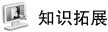 互联网商品的产生
随着互联网技术的日新月异,各种虚拟产品应运而生。在发展初期, 网站通常会提供许多基本产品: 功能性网站的产品较少,可能只有一个; 行业网站的基本产品比较多 ,可能多至十几个。随着网站的发展、用户数量的增多, 需求也不断增长, 由于用户的背景、教育程度等不同, 需求的差异化越来越大, 为了尽可能满足用户需求,保持原有浏览量, 网站便会陆续对产品进行增加、分化。网站的产品增加了,但单个产品占有的资源却很少, 产品得不到有效支持 ,从而直接导致网站整体停滞,甚至后退,这就形成了恶性循环 。
学习活动1.1.2 商品特征与属性认知
1.你对商品的发展史有哪些了解呢?
2.经过劳动生产的产品都是商品吗? 你能列举几个例子证明你的观点吗?
一、商品的概念
商品是用来交换的劳动产品。
商品有狭义、广义之分。
狭义的商品即传统的商品,是指通过市场交换,能够满足人们某种社会消费需要的物质形态的劳动产品,是有形商品。
广义的商品,包括知识、劳务、资金、物质等形态。
想一想
1.你的手机是不是商品?
2.手机流量是不是商品?
学习活动1.1.2 商品特征与属性认知
1.你对商品的发展史有哪些了解呢?
2.经过劳动生产的产品都是商品吗? 你能列举几个例子证明你的观点吗?
想一想
二、商品的特征
(一) 商品首先必须是劳动产品
换句话说,如果不是劳动产品就不能成为商品
(二) 商品必须用于交换
商品总是与交换分不开的。也就是说,如果不是用来交换,即使是劳动产品,也不能叫商品。
(三) 商品必须对他人或社会有用
没有用就不会发生交换,有用才能发生交换。
1.你的手机是不是商品?
2.手机流量是不是商品?
学习活动1.1.2 商品特征与属性认知
三、商品的属性
(一) 基本属性　
1.价值
价值是凝结在商品中的无差别的人类劳动。
2.使用价值
使用价值是商品能够满足人们某种需要的物品的有用性。
(二) 自然属性
自然属性包括商品的成分、结构、形态、化学性质、物理性质(力学、电学、热学、光学、声学等性质)、生物学性质、生态学性质等。
(三) 社会属性
社会属性包括商品的经济属性、文化属性(民族、宗教、审美、道德等属性)、政治属性和其他社会属性。
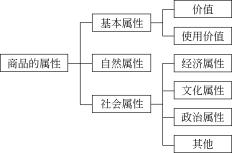 图 1-3   商品的属性
学习活动1.1.2 商品特征与属性认知
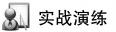 1.练一练
请列举商品和产品的不同。
2.看一看
如图1-4所示,下面的图片中哪些是商品? 请说明原因。
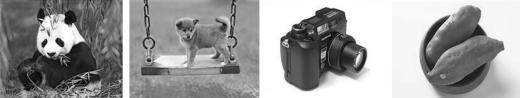 图 1-4   判断是否是商品
学习活动1.1.2 商品特征与属性认知
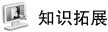 商品是人类社会生产力发展到一定历史阶段的产物,是用于交换的劳动产品。恩格斯对此进行了科学的总结:商品,首先是私人产品。但是,只有这些私人产品不是为自己消费,而是为他人的消费,即为社会的消费而生产时,它们才成为商品;它们通过交换进入社会的消费。会计学中商品的定义是商品流通企业外购或委托加工完成,验收入库用于销售的各种商品。在人教版必修政治书中的定义是用于交换的劳动产品。
学习活动1.1.3 商品构成描述
1.你对商品的发展史有哪些了解呢?
2.经过劳动生产的产品都是商品吗? 你能列举几个例子证明你的观点吗?
一、商品整体的概念
商品整体是人们通过有目的、有效的劳动投入而创造出来的具体劳动产物,它是通过功能来满足使用者需要的。
人们通常理解的产品狭义上是指具有某种特定物质形状和用途的物品,是看得见、摸得着的东西。产品整体概念包含核心产品、有形产品、附加产品、期望产品和潜在产品五个层次。
想一想
1.一套住房作为商品是由什么构成的?
2.一套住房延伸的商业、维修、保洁等能否构成商品整体不可缺少的部分?
学习活动1.1.3 商品构成描述
1.你对商品的发展史有哪些了解呢?
2.经过劳动生产的产品都是商品吗? 你能列举几个例子证明你的观点吗?
二、商品整体的构成
实物商品的整体一般是由核心商品、有形商品、无形商品三部分构成。
(一)核心商品
核心商品是商品所具有的满足某种用途的功能,是消费者购买某种商品时所追求的利益。
(二)有形商品
有形商品是指实物商品体本身。
(三)无形商品
无形商品是指消费者购买有形商品时所获得的附加利益和服务。
想一想
1.一套住房作为商品是由什么构成的?
2.一套住房延伸的商业、维修、保洁等能否构成商品整体不可缺少的部分?
学习活动1.1.3 商品构成描述
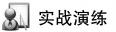 1.练一练
以一套住房为例,说明如何理解实物商品的整体构成。
2.连一连
以手机为例,将以下内容进行连线,正确理解实物商品的整体构成。
               手机品牌
核心商品       手机造型
               通话服务
有形商品       三包服务
               手机颜色
无形商品        退换货
               维修保障
学习任务1.2 商 品 分 类
知识目标
1.了解我国的商品分类体系。
2.熟悉常用商品的分类标志。
3.能够对常用商品进行分类。
学习活动1.2.1 商品分类原则认知
1.你对商品的发展史有哪些了解呢?
2.经过劳动生产的产品都是商品吗? 你能列举几个例子证明你的观点吗?
一、商品分类的概念
商品分类是指为了一定目的,选择适当的分类标志,将商品集合总体科学地、系统地逐级划分为门类、大类、中类、小类、品类,以及品种、花色、规格的过程。
想一想
1.实际生活中,如何对商品进行分类才更有助于经营管理?
2.我们实际生活中吃的水果、蔬菜是以什么为依据进行划分的呢?
学习活动1.2.1 商品分类原则认知
1.你对商品的发展史有哪些了解呢?
2.经过劳动生产的产品都是商品吗? 你能列举几个例子证明你的观点吗?
二、商品分类的意义
(1)商品科学分类有助于国民经济各部门的各项管理的实施。
(2)商品分类有助于商业经营管理。
(3)商品分类是实行现代化管理的前提。
(4)商品分类有利于了解商品特性。
(5)商品分类有助于提高商品的教学和科研工作。
想一想
1.实际生活中,如何对商品进行分类才更有助于经营管理?
2.我们实际生活中吃的水果、蔬菜是以什么为依据进行划分的呢?
学习活动1.2.1 商品分类原则认知
1.你对商品的发展史有哪些了解呢?
2.经过劳动生产的产品都是商品吗? 你能列举几个例子证明你的观点吗?
三、商品分类的原则
(一) 科学性原则
(二) 系统性原则
(三) 稳定性原则
(四) 协调性原则
(五) 唯一性原则
想一想
1.实际生活中,如何对商品进行分类才更有助于经营管理?
2.我们实际生活中吃的水果、蔬菜是以什么为依据进行划分的呢?
学习活动1.2.2 商品分类方法选择
1.你对商品的发展史有哪些了解呢?
2.经过劳动生产的产品都是商品吗? 你能列举几个例子证明你的观点吗?
一、商品分类层次
(1) 大类 : 体现商品生产和流通领域的行业分工 ,如五金类 、化工类 、食品类 、水产类等 。
(2)  中类(商品品类) : 体现具有若干共同性质或特征商品的总称 ,如食品类商品又可分 为蔬菜和水果 、肉和肉制品 、乳和乳制品 、蛋和蛋制品等 。
(3) 小类(商品品种) : 对中类商品的进一步划分 ,体现具体的商品名称 ,如酒类商品分 为白酒 、啤酒 、葡萄酒 、果酒等 。
(4) 商品细 目 : 对商品品种的详尽区分 ,包括商品的规格 、花色 、等级等 ,更具体地体现 商品的特征 ,如 60°高杯牌五粮液 。
想一想
1.实际生活中,你从超市购物回来,你会如何对购买的商品进行分类呢?
2.你认为对商品进行分类有何意义?
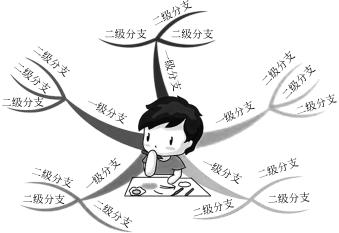 图 1-6   商品分类层次
学习活动1.2.2 商品分类方法选择
二、商品分类的基本方法
(一) 线分类法
线分类法又称层级分类法 ,是将拟分类的商品集合总体 ,按选定的属性或特征逐次地分 成相应的若干个层级类目 ,并编制成一个有层级的 、逐级展开的分类体系 。
由一个类目直接划分出来的下一级各类 目之间存 在着并列关系 ,不重复 ,不交叉 ,如表 1-2所示 。
学习活动1.2.2 商品分类方法选择
(二) 面分类法
面分类法又称平行分类法,是将拟分类的商品集合总体,根据其本身的属性或特征,分成相互之间没有隶属关系的面,每个面都包含一组类目。
学习活动1.2.2 商品分类方法选择
三、选择商品分类标志的原则
(一) 目的性
(二) 简便性
(三) 唯一性
(四) 逻辑性
四、商品分类依据
(一) 用途　
(二) 原材料
(三) 生产方法　
(四) 化学成分
(五)以其他特征为分类依据
学习活动1.2.2 商品分类方法选择
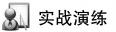 练一练
请将下列商品不适用的分类依据填写到空格处,如图1-7所示。
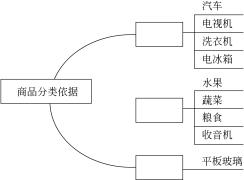 图 1-7   判断商品分类依据
学习活动1.2.3 商品编码认知
1.你对商品的发展史有哪些了解呢?
2.经过劳动生产的产品都是商品吗? 你能列举几个例子证明你的观点吗?
一、商品编码的概念
商品编码是根据一定规则赋予某种商品以某种代表符号或代码的过程,同时商品编码也指这种代表符号或代码。商品编码即商品代码,一般由字母、数字或特殊标记组成。
想一想
1.你见过的商品编码的形式有哪些?
2.你在超市购物时,商品的条码是不是商品编码?
学习活动1.2.3 商品编码认知
二、商品编码的原则
(一) 唯一性
唯一性是指商品项目与其标识代码一一对应 , 即一个商品项目只有一个代码 ,一个代码 只标识同一商品项 目 。
(二) 无含义
无含义代码是指代码数字本身及其位置不表示商品的任何特定信息 。
(三) 全数字型
在 EAN及 UPC系统中 ,商品编码全部采用阿拉伯数字 。
学习活动1.2.3 商品编码认知
三、商品编码的种类和方法
(一) 数字型编码
1. 顺序编码法
2. 层次编码法
3. 平行编码法
4. 混合编码法
(二) 字母型编码
字母型编码是用一个或若干个字母表示商品代码的编码方法 。
(三) 数字和字母混合型编码
数字和字母混合型编码是采用数字和字母混合编排的商品条码方法 。
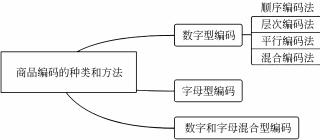 学习活动1.2.3 商品编码认知
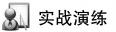 1. 练一练
请结合图 1-9 阐述你对商品编码方法的理解 。
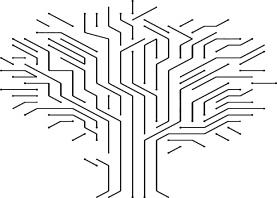 图 1-9   理解商品编码
2. 想一想
请结合实际 , 列举 5 种采用字母编码法进行编码的商 品 。
学习任务 1.3   互联网 +商品分类编码识别
知识目标
1. 了解商品目录。
2. 熟悉常用商品条形码种类 。
3. 能够识别常用商品条码结构
学习任务 1.3   互联网 +商品分类编码识别
1.你对商品的发展史有哪些了解呢?
2.经过劳动生产的产品都是商品吗? 你能列举几个例子证明你的观点吗?
一、商品目录的概念
商品目录也称商品分类目录 ,是指将所经营管理的全部商品品种 ,按一定标志进行系统 分类编制成的商品细目表
想一想
1. 在互联网 +时代背景下 ,你可以通过哪些方面对商品进行识别?
2. 你能说出商品上的条码结构吗?
学习任务 1.3   互联网 +商品分类编码识别
二、商品目录的种类
1. 国际商品目录
国际商品目录是指由国际组织或区域性集团通过商品分类所编制的商品目录 。
2. 国家商品目录
国家商品目录是由国家指定专门机构通过商品分类编制的商品目录 。 
3. 部门商品目录
部门商品目录是指由行业或其主管部门所编的为本行业(部门)统一使用的商品 目录 。
4. 企业商品目录
企业商品目录是指由企业自行编制的适用于本企业的商品 目录 ,一般只在本企业使用 。
学习任务 1.3   互联网 +商品分类编码识别
三、商品条形码概述
(一) 概念
商品条形码简称 “条形码 ”或 “条码 ”,它是商品的一种代表符号 。　
(二) 特点
1. 操作简单 ,容易上手
2. 输入速度快
3. 可靠性高
4. 灵活实用
5.  自 由度大
6. 条码识别符号、识读设备成本低
7. 灵活性强
8. 成本非常低
学习任务 1.3   互联网 +商品分类编码识别
四、商品条形码种类和结构
(一) 商品条形码种类
1. 厂家条码
厂家条码是指生产厂家在生产过程中直接印制在商品包装上的条码 , 它们不包括价格信息 。
2. 商店条码
商店条码是指商店为便于 POS系统对商品进行自动扫描结算 ,对没有商品条码或商品 条码不能识读的商品 自行编制和印刷的条码 ,仅限于在自己商店内部使用 ,也称店内码 。
学习任务 1.3   互联网 +商品分类编码识别
(二) 商品条形码结构
1. EAN条形码
EAN条形码即国际物品条形码 ,是国际物品编码委员会制定的一种国际通用商品条形 码 ,我国的通用商品条码就是这种类型 。EAN条码有 13位标准条码(EAN-13条码)和 8位 缩短条码(EAN-8条码)两种版本 ,如图 1-10所示 。
(1) EAN-13条码
EAN-13条码由 13位数字码及其对应的条码符号组成 ,标准尺寸为 37. 29mm×26. 26mm, 其中 13位数字由四部 分 构 成 , 分 别 是 前 缀 码 、企 业 代 码 、商 品 代 码 和 校 验 码 , 如 图 1-11 和 图 1-12所示 。
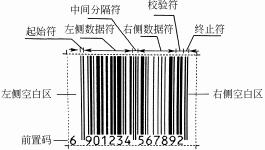 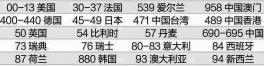 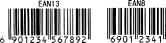 图 1-12   部分国家和地区条形码前缀
图 1-10   EAN条形码
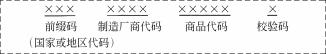 图 1-11   EAN-13条码符号结构
图 1-13   EAN-13代码结构
学习任务 1.3   互联网 +商品分类编码识别
(2) EAN-8条码
　EAN-8条码由 8位数字码及其对应的条码符号组 成 , 与 EAN-13条 码 相 比 , 无 企 业 代 码 ,其中商品代码由 4位数字组成 , 为确保代码唯一性 ,统一由国际物品编码委员会在各国 (地区)的分支机构分配和管理 。
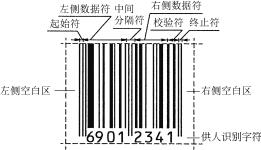 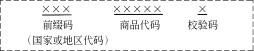 图 1-15   EAN-8代码结构
图 1-14   EAN-8条码符号结构
学习任务 1.3   互联网 +商品分类编码识别
图 1-17   UPC-A代码结构
2. UPC条形码
(1) UPC-A条码
UPC-A条码由 12位数字的字符代码组成 ,成为标准版的 UPC条码 ,如图 1-16和图 1-17 所示 。
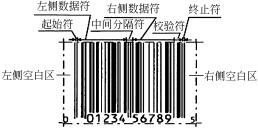 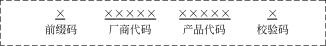 图 1-17   UPC-A代码结构
图 1-16   UPC-A条码符号结构
学习任务 1.3   互联网 +商品分类编码识别
图 1-17   UPC-A代码结构
(2) UPC-E条码
UPC-E条形码是缩短版的 UPC条码 , 由 8位数字构成 ,其前缀码只能取“0”,就是说只 有当 UCC给企业分配的前缀码是“0”时 ,才能使用 UPC-E条码 ,如图 1-18和图 1-19所示 。
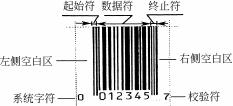 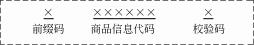 图 1-19   UPC-E代码结构
图 1-18   UPC-E条码符号结构
学习任务 1.3   互联网 +商品分类编码识别
图 1-20   ITF-14条码符号结构
3. ITF条形码　
ITF条码(interleaved two of five bar code) 又 称 交 叉 二 五 条 码 , 主 要 用 于 运 输 包 装 ,  ITF条形码是在印刷条件较差 ,不允许印刷 EAN-13条码和 UPC-A条码时应选用的一种条码 。
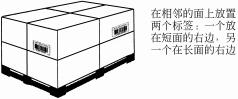 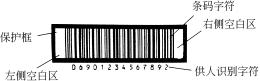 图 1-20   ITF-14条码符号结构
图 1-21   ITF-14条码使用
4. 商品条码
在自动扫描商店中 ,对于商店内一些鲜肉 、蔬菜 、水果等以随机数量销售或 自行分装出 售的商品,或因生产厂家对其生产的商品未申请使用商品条码及因其印刷的商品条码不能 被识读 ,为了便于 POS系统对商品的 自动扫描结算 ,商店对这些没有商品条码或商品条码 不能识读的商品,可以 自行编制和印刷店内条码 ,并只限在自己商店内部使用 。
学习活动1.2.2 商品分类方法选择
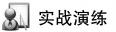 1. 请标注图 1-22所示的商品条码中 的各代码 。
2. 请标注图 1-23所示的商品条码的符号结构含义 。
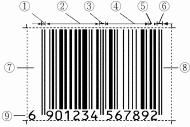 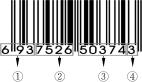 图 1-22   标准代码结构
图 1-23   标准符号结构